CUI
JBLM MWR
FoFS Scoreboard, BDE/GRP / 2023-2024
New Points
Existing Points
Bruce Antonowicz, DFMWR, 253-967-5210, bruce.p.antonowicz2.naf@army.mil
CUI
JBLM MWR
FoFS Scoreboard, BN/SQD / 2023-2024
New Points
Existing Points
Bruce Antonowicz, DFMWR, 253-967-5210, bruce.p.antonowicz2.naf@army.mil
CUI
JBLM MWR
FoFS Scoreboard & Upcoming Events
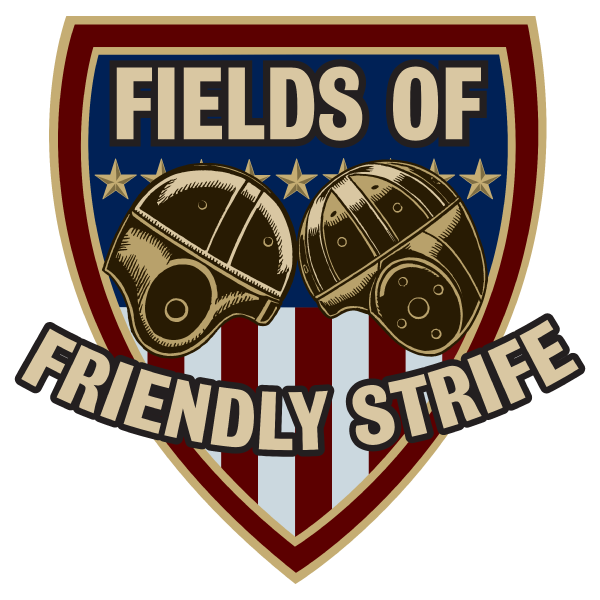 Full FoFS schedule:
Current Events
CC Bowling
CC Indoor Soccer

Upcoming
wear blue Veterans Day Run
11 November (Wilson Fitness Center)

eSports Super Smash Bros
25 November (Warrior Zone)

Run Rudolph Run
2 December (MWR Fest Tent)
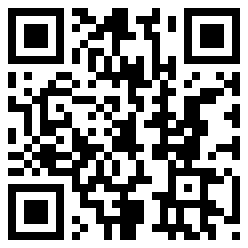 Upcoming cont’d

ASAP Dodgeball Tournament
5-7 December (Wilson Fitness Center)

eSports Call of Duty MW3
9 December (Warrior Zone)

Fitness Resolution Fair
6 January (Wilson Fitness Center)
Partner with Us!
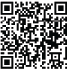 SFRGs/Booster Clubs/POs
Concessions/Food Booth
Winterfest
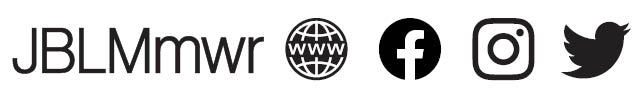 3
Bruce Antonowicz, DFMWR, 253-967-5210, bruce.p.antonowicz2.naf@army.mil